Programme Pôle Finance2022-2023
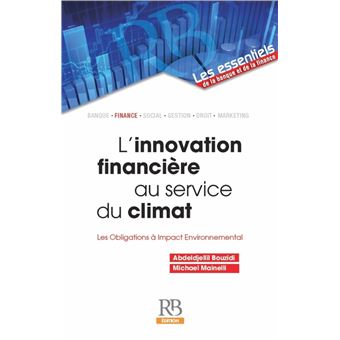 Programme Pôle Finance2022-2023
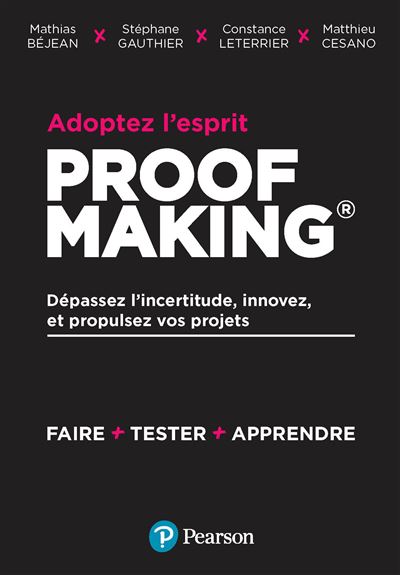 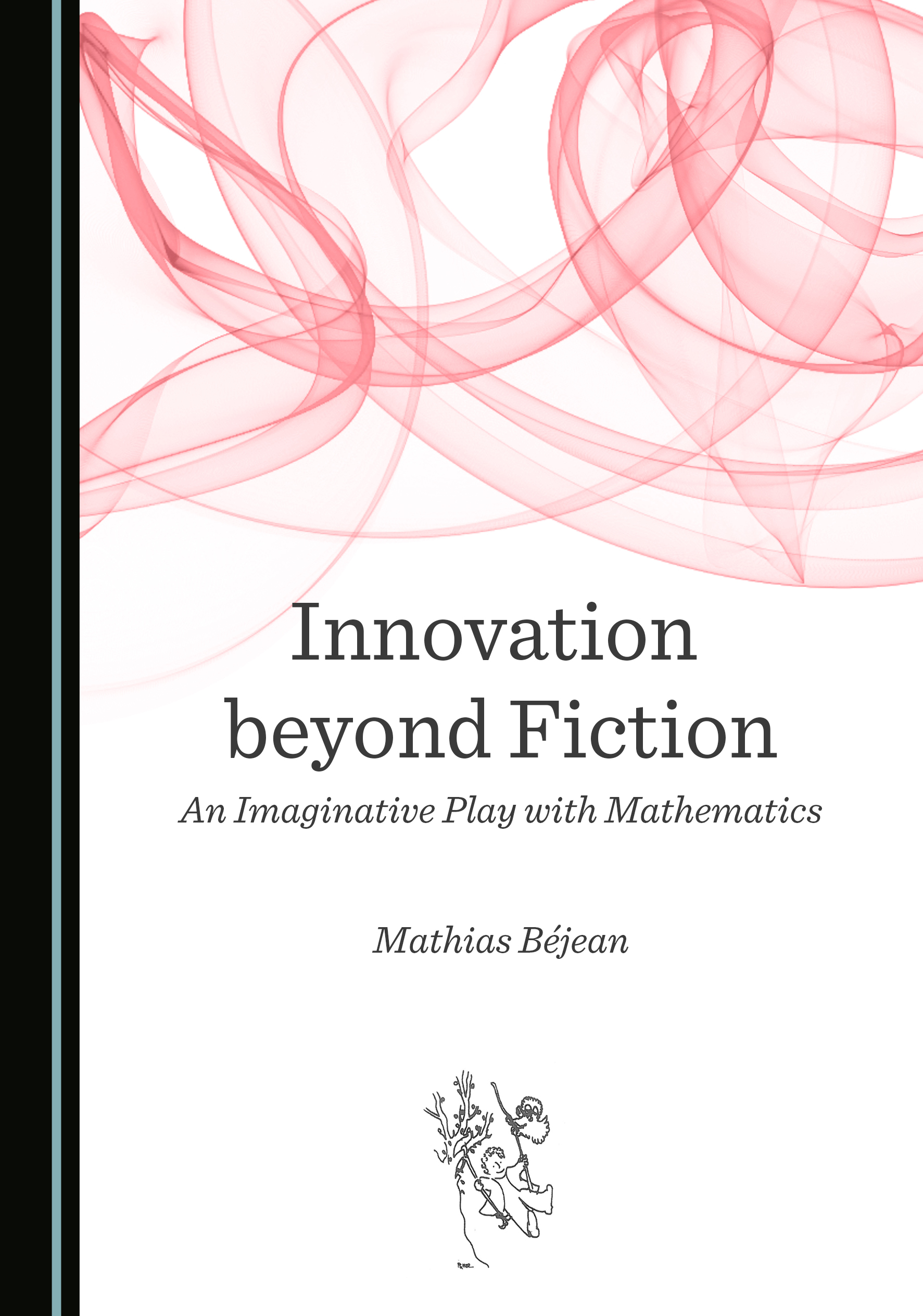 Programme Pôle Finance2022-2023
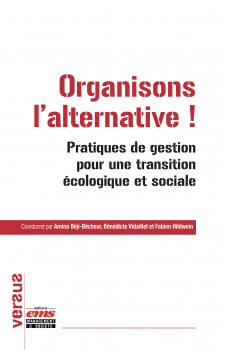